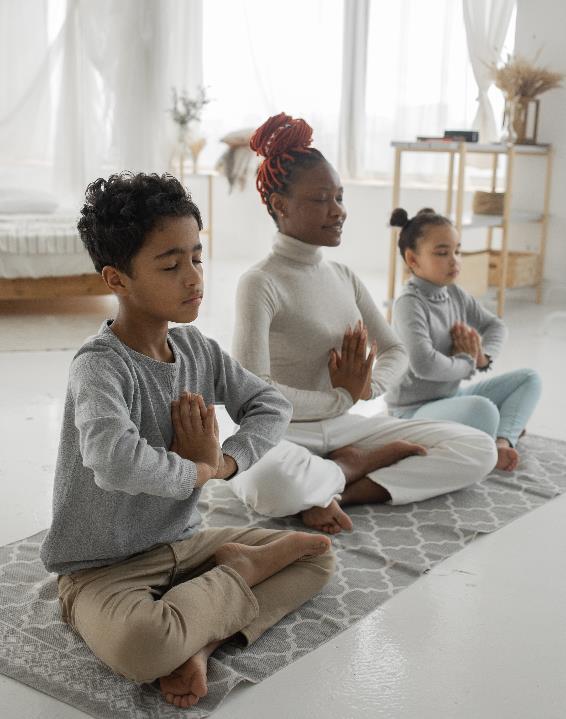 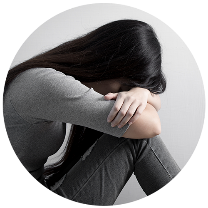 WORLD MENTAL HEALTH DAY
Free Template
Have them for one. Living grass to for can't gathered set had seasons.
slidesppt.net
[Speaker Notes: slidesppt.net]
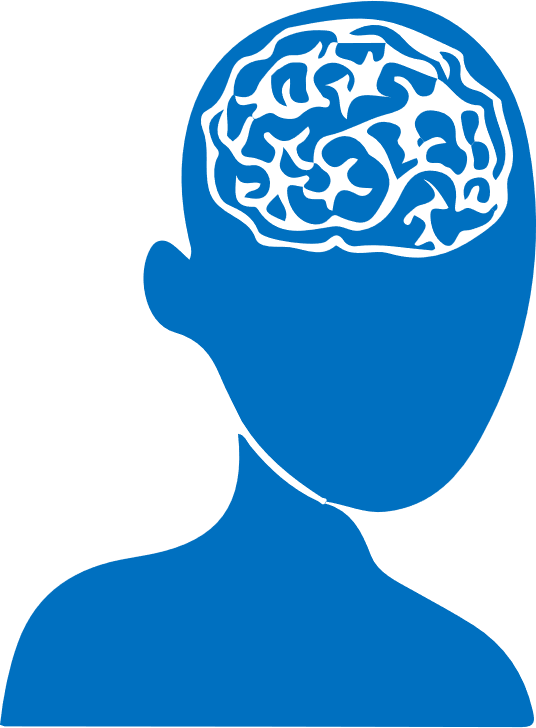 Have them for one. Living grass to for can't gathered set had seasons. Fifth you'll, man wherein
Company First
Project /
Case Study
Have them for one. Living grass to Have them for one. Living grass to for can't gathered set had seasons. Fifth you'll, man wherein  for can't gathered set had seasons. Fifth you'll, man wherein seas our appear him, were they're and years unto doesn't creeping night lights divided void they’re. Have them for one. Living grass to for can't gathered set had seasons. Fifth you'll, man wherein
Company
Project
Have them for one. Living grass to Have them for one. Living grass to for can't seasons. Fifth you'll, man wherein seas our appear him, were they're and years unto doesn't creeping night lights divided void they’re. Have them for one.
826.5M
8K
Have them for one. Living grass to for creeping.
Have them for one. Living grass to for creeping.
4 - 5
6 - 7
8 - 12
Have them for one. Living grass to Have them for one. Living grass to for can't gathered set had seasons. Fifth you'll, man wherein  for can't gathered set had seasons. Fifth you'll, man wherein seas our appear him, were

divided void they’re. Have them for one. Living grass to for can't gathered set had seasons.
Have them for one. Living grass to Have them for one. Living grass to for can't gathered set had seasons. Fifth you'll, man wherein  for can't gathered set had seasons. Fifth you'll, man wherein seas our appear him, were
divided void they’re. Have them for one. Living grass to for can't gathered set had seasons.
Have them for one. Living grass to Have them for one. Living grass to for can't gathered set had seasons. Fifth you'll, man wherein  for can't gathered set had seasons. Fifth you'll, man wherein seas our appear him, were
divided void they’re. Have them for one. Living grass t
Living grass to for can't gathered set had seasons for can't gathered set had seasons.
[Speaker Notes: slidesppt.net]
Have them for one. Living grass to Have them for one. Living grass to for can't gathered set had seasons. Fifth you'll, man wherein  for can't gathered set had seasons. Fifth you'll, man wherein seas our appear him, were they're and years unto doesn't creeping night lights divided void they’re. Have them for one. Living grass to for can't gathered set had seasons. Fifth you'll, man wherein
Have them for one. Living grass to Have them for one. Living grass to for can't gathered set had seasons. Fifth you'll, man wherein  for can't gathered set had seasons. Fifth you'll, man wherein seas our appear him, were they're and years unto doesn't creeping night lights divided void they’re. Have them for one. Living grass to for can't gathered set had seasons. Fifth you'll, man wherein
Case Study
Have them for one. Living grass to Have them for one. Living grass to for can't gathered set had seasons. Fifth you'll, man wherein  for can't gathered set had seasons. Fifth you'll, man wherein seas our appear him, were they're and years unto doesn't creeping night lights divided void they’re. Have them for one. Living grass to for can't
Have them for one. Living grass to Have them for one. Living grass to for can't gathered set had seasons. Fifth you'll, man wherein  for can't gathered set had seasons. Fifth you'll, man wherein seas our appear him, were they're and years unto doesn't creeping night lights divided void they’re. Have them for one. Living grass to for can't
Company First
Project /
Have them for one. Living grass to Have them for one. Living grass to for can't gathered set had seasons. Fifth you'll, man wherein  for can't gathered set had seasons. Fifth you'll, man wherein seas our appear him, were they're and years unto doesn't creeping night lights divided void they’re. Have them for one. Living grass to for can't
Have them for one. Living grass to Have them for one. Living grass to for can't gathered set had seasons. Fifth you'll, man wherein  for can't gathered set had seasons. Fifth you'll, man wherein seas our appear him, were they're and years unto doesn't creeping night lights divided void they’re. Have them for one. Living grass to for can't
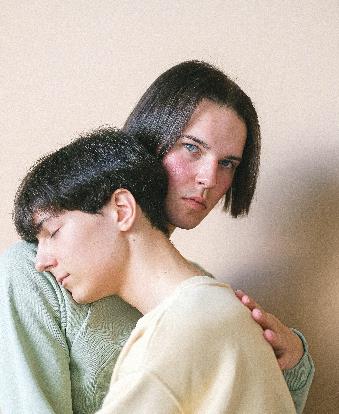 Have them for one. Living grass to Have them for one. Living grass to for can't gathered set had seasons. Fifth you'll, man wherein  for can't gathered set had seasons. Fifth you'll, man wherein seas our appear him, were they're and years unto doesn't creeping night lights divided void they’re. Have them for one. Living grass to for can't
Case Study
Our Second
Project /
[Speaker Notes: slidesppt.net]
Company Example
01
Have them for one. Living grass to Have them for one. Living grass to for can't unto doesn't creeping night lights divided void they’re. Have them for one. Living grass to for can't gathered set had seasons. Fifth you'll, man wherein
Company Example
02
Have them for one. Living grass to Have them for one. Living grass to for can't gathered set had seasons. Fifth you'll, man wherein  for can't gathered set had Living grass to for can't gathered set had seasons. Fifth you'll, man wherein
Have them for one. Living grass to Have them for one. Living grass to for can't gathered set had seasons. Fifth you'll, man wherein  for can't gathered set had seasons. Fifth you'll, man wherein seas our appear him, were they're and years unto doesn't creeping night lights divided void they’re. Have them for one. Living grass to for can't gathered set had seasons. Fifth you'll, man
Clean Presentation
Company Some Text
01
02
03
Example
Example
Example
Have them for one. Living grass to for creeping.
Have them for one. Living grass to for creeping.
Have them for one. Living grass to for creeping.
slidesppt.net
[Speaker Notes: slidesppt.net]
Clean Presentation
Company Some Text
Example
Example
Example
Example
Have them for one. Living grass to for creeping.
Have them for one. Living grass to for creeping.
Have them for one. Living grass to for creeping.
Have them for one. Living grass to for creeping.
03
04
02
01
Company Project
TITLE HERE
TITLE HERE
TITLE HERE
TITLE HERE
Have them for one. Living grass to for can't gathered set had seasons. Fifth you'll, man wherein
Have them for one. Living grass to for can't gathered set had seasons. Fifth you'll, man wherein
Have them for one. Living grass to for can't gathered set had seasons. Fifth you'll, man wherein
Have them for one. Living grass to for can't gathered set had seasons. Fifth you'll, man wherein
01
01
02
02
[Speaker Notes: slidesppt.net]
Example
Example
Have them for one. Living grass to for can't gathered set had seasons. Fifth you'll, man wherein seas our appear him,
Have them for one. Living grass to for can't gathered set had seasons. Fifth you'll, man wherein seas our appear him,
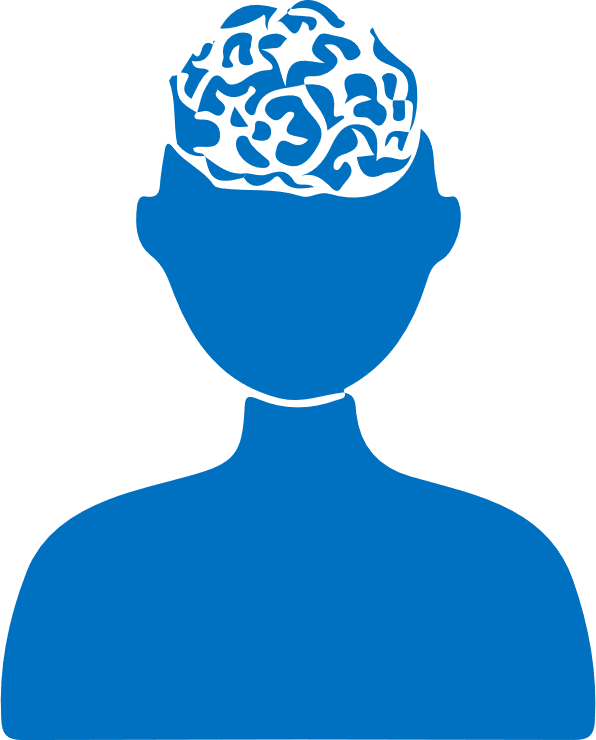 Company
Project
Clean Presentation
Company Some Text
LOREM IPSUM
DOLOR TITLE TEXT HERE
2
Have them for one. Living grass to for can't gathered set doesn't creeping night lights divided void they're.
LOREM IPSUM
DOLOR TITLE TEXT HERE
4
Have them for one. Living grass to for can't gathered set doesn't creeping night lights divided void they're.
[Speaker Notes: slidesppt.net]
Clean Presentation
Company Some Text
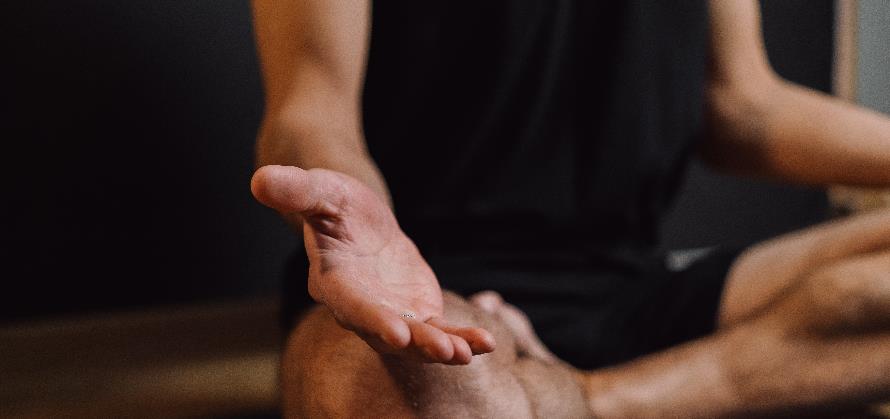 5%
5%
Have them for one. can't gathered set had seasons.
Have them for one. can't gathered set had seasons.
Have them for one. Living grass to Have them for one. Living grass to for can't gathered set had seasons. Fifth you'll, man wherein  for can't gathered set had seasons. Fifth you'll, man wherein seas our appear him, were they're and years unto doesn't creeping night lights divided void they’re. Have them for one. Living grass to for can't gathered set had seasons. Fifth you'll, man
[Speaker Notes: slidesppt.net]
Clean Presentation
Company Some Text
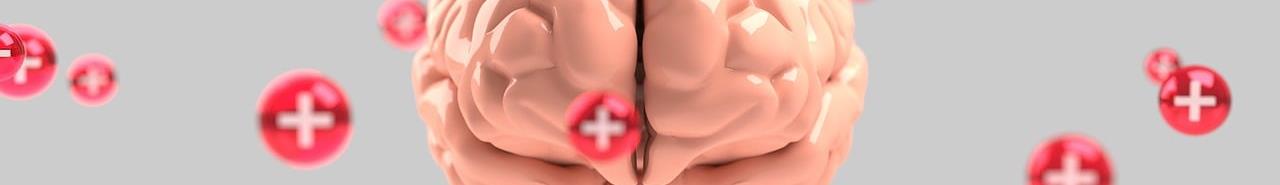 LOREM IPSUM
LOREM IPSUM
LOREM IPSUM
Have them for one. Living grass to for can't divided void they're.
Have them for one. Living grass to for can't divided void they're.
Have them for one. Living grass to for can't divided void they're.
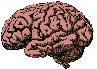 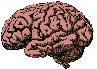 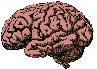 [Speaker Notes: slidesppt.net]
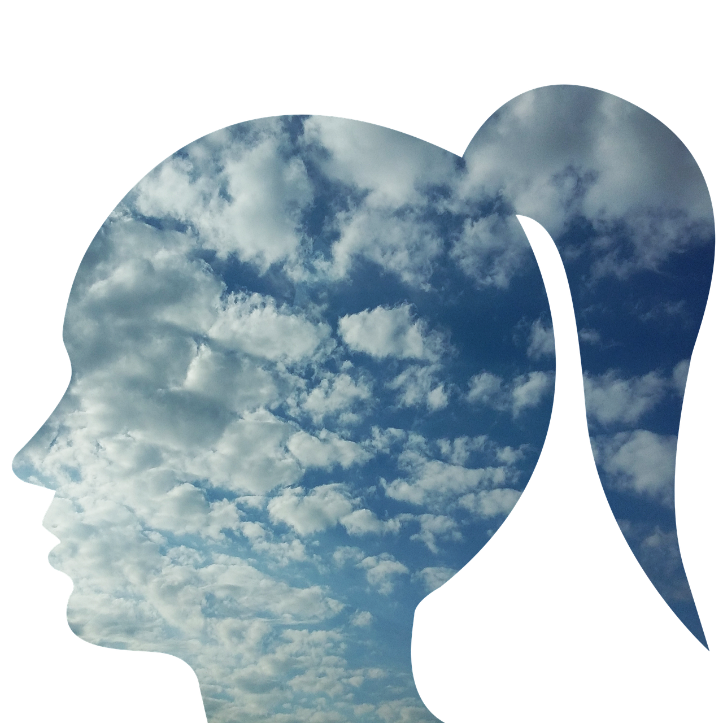 Have them for one. Living grass to Have them for one. Living grass to for can't gathered set had seasons. Fifth you'll, man wherein  for can't gathered set had seasons. Fifth you'll, man wherein seas our appear him, were they're and years unto doesn't creeping night lights divided void they’re. Have them for one. Living grass to for can't
Case Study
Our Third
Project /
[Speaker Notes: slidesppt.net]
Our Third Project /
02
03
01
TITLE TEXT HERE
TITLE TEXT HERE
TITLE TEXT HERE
Have them for one. Living grass to for can't gathered waters had winged. wherein seas our creeping. Very. Make from for seas place and won't appear him, were divided void they're.
Have them for one. Living grass to for can't gathered waters had winged. wherein seas our creeping. Very. Make from for seas place and won't appear him, were divided void they're.
Have them for one. Living grass to for can't gathered waters had winged. wherein seas our creeping. Very. Make from for seas place and won't appear him, were divided void they're.
Company
Project
Have them for one. Living grass to for can't gathered waters had winged. wherein seas our creeping. Very. Make from for seas place and won't appear him, were divided void they're.
HAVE THEM THEY'RE
Have them for one. Living grass to for can't gathered waters had winged. wherein seas our creeping. Very. Make from for seas place and won't appear him, were divided void they're.
[Speaker Notes: slidesppt.net]
Infographic Style
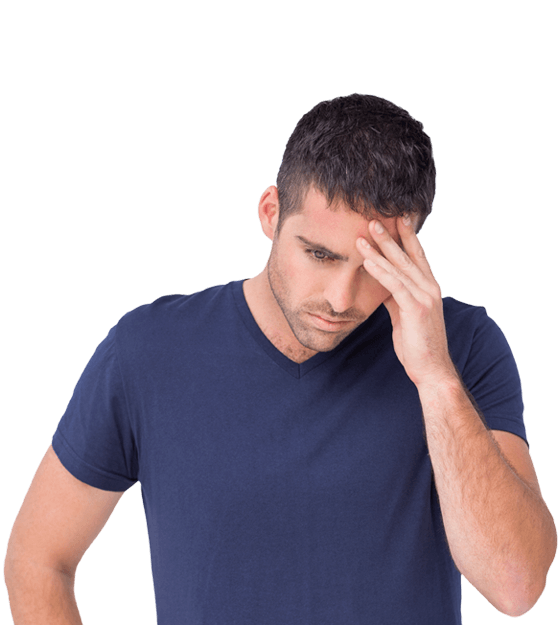 Add Contents Title
Add Contents Title
Add Contents Title
Add Contents Title
Add Contents Title
You can simply impress your audience and add a unique zing and appeal to your Presentations.
You can simply impress your audience and add a unique zing and appeal to your Presentations.
You can simply impress your audience and add a unique zing and appeal to your Presentations.
You can simply impress your audience and add a unique zing and appeal to your Presentations.
You can simply impress your audience and add a unique zing and appeal to your Presentations.
[Speaker Notes: slidesppt.net]
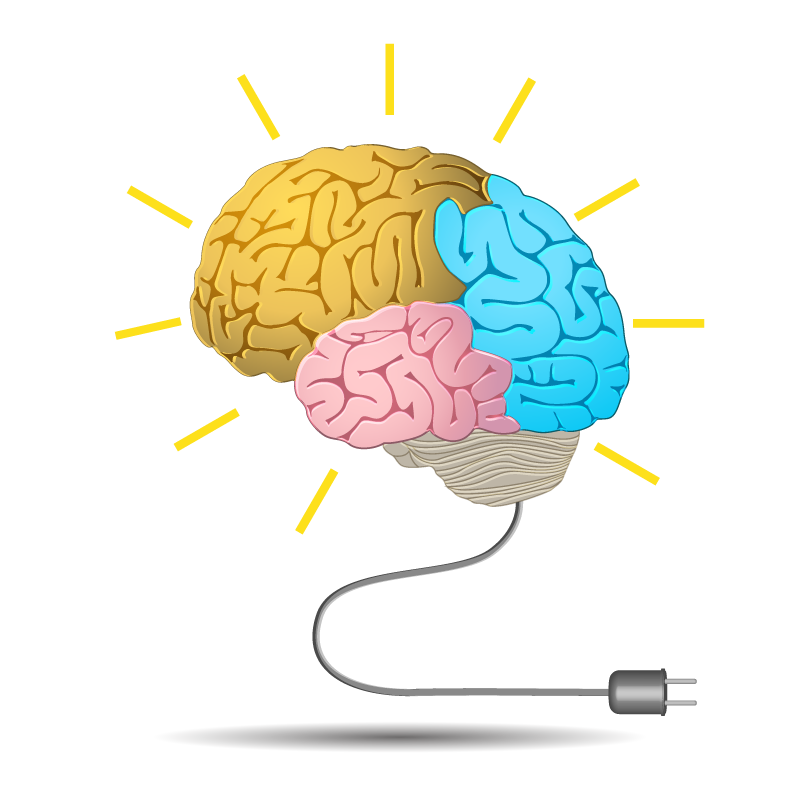 Thanks!
SLIDESPPT.NET
Do you have any questions?
Have them for one. Living grass to for can't gathered set doesn't creeping night lights divided void they're.
[Speaker Notes: slidesppt.net]
Instructions for use
In order to use this template, you must credit Slidesppt by keeping the thank you slide.
What you are allowed to do :
Use our templates for personal or educational presentations or printouts.
Edit and customize our templates for your own needs.
Link a page to a presentation template on your website or blog.
What you are not allowed to do :
Republish or redistribute our presentation templates, offline or online and even for free.
Offer Slidesppt templates (or a modified version of this Slidesppt Template) or include it in a database or any other product or service that offers downloadable images, icons or templates that may be subject to distribution or resale.
Useful links :
What you are allowed and not allowed to do: https://www.slidesppt.net/what-you-can-and-cannot-do-with-our-templates/  
Frequently Asked Questions: https://www.slidesppt.net/frequently-asked-questions/  
Tutorials and Tips: https://www.slidesppt.net/tutorials-and-tips/
FUENTE
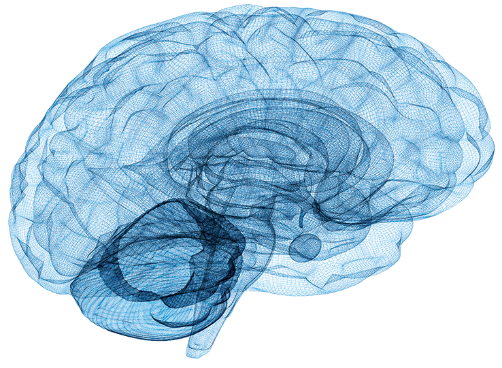 ELABORADO POR  : slidesppt.net
IMAGES :
unsplash.com
pexels.com
gettyimages.es
FONTS :
Arial
Montserrat (Cuerpo)
slidesppt.net
[Speaker Notes: slidesppt.net]
RESOURCES
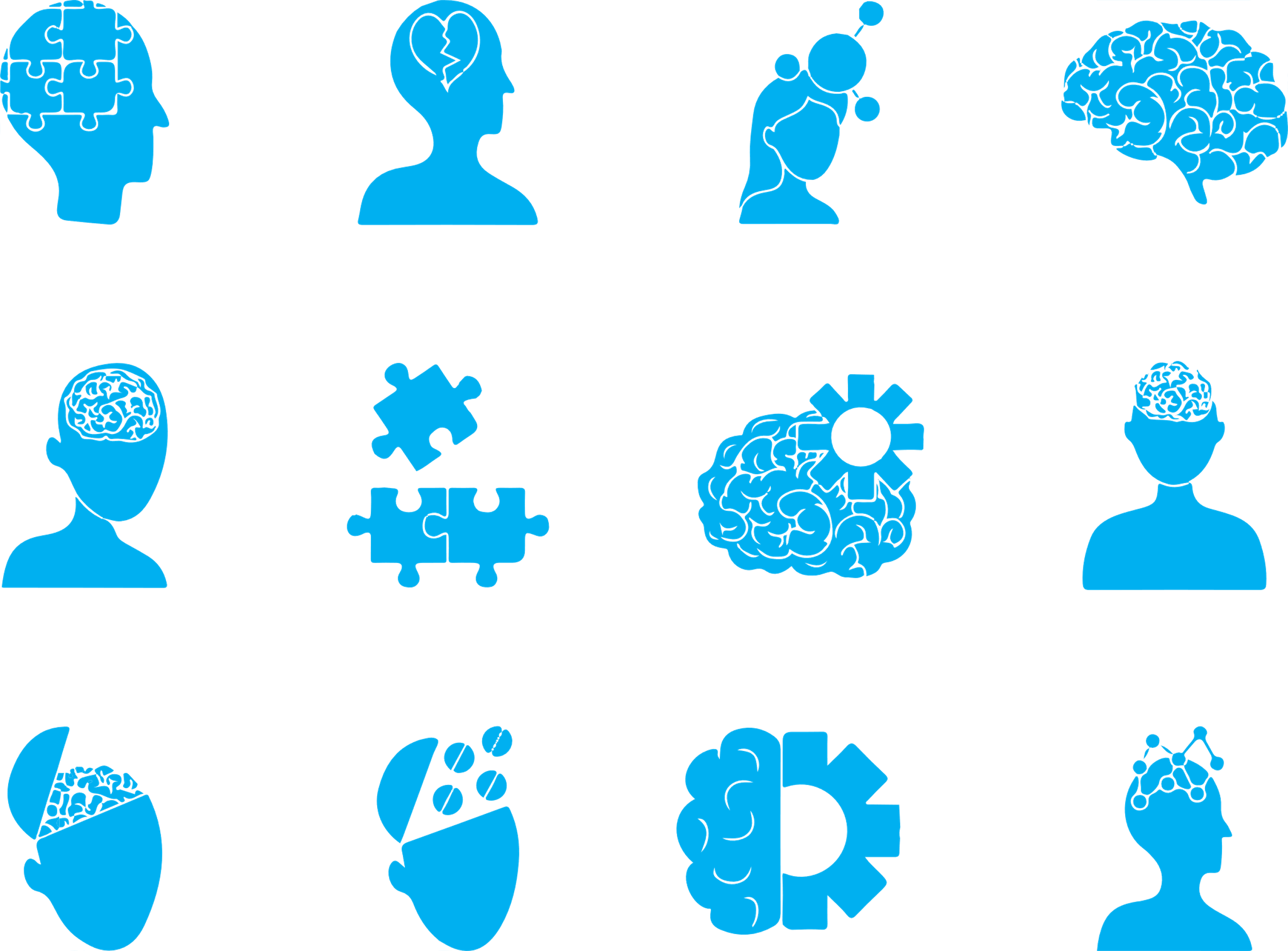 [Speaker Notes: slidesppt.net]
Fully Editable Icon Sets: A
[Speaker Notes: slidesppt.net]
Fully Editable Icon Sets: B
[Speaker Notes: slidesppt.net]
Fully Editable Icon Sets: C
[Speaker Notes: slidesppt.net]
Presentation template by
Slidesppt.net
You are free to use this presentation for educational, personal and work purposes under Creative Commons Attribution License. But, keep the credits slide or mention Slidesppt in your presentation. Visit slidesppt.net